Les verbes d’actions
Mme Kwiatkowski
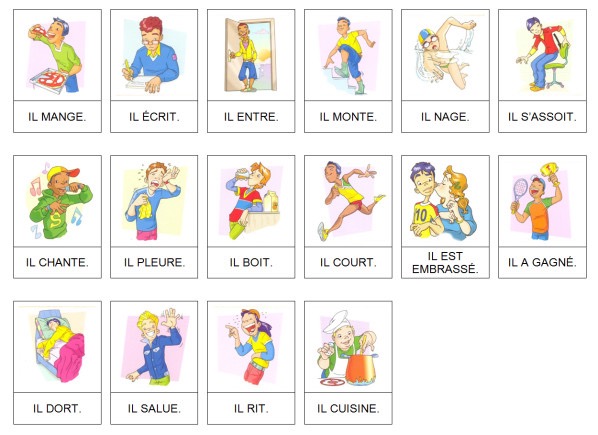 manger
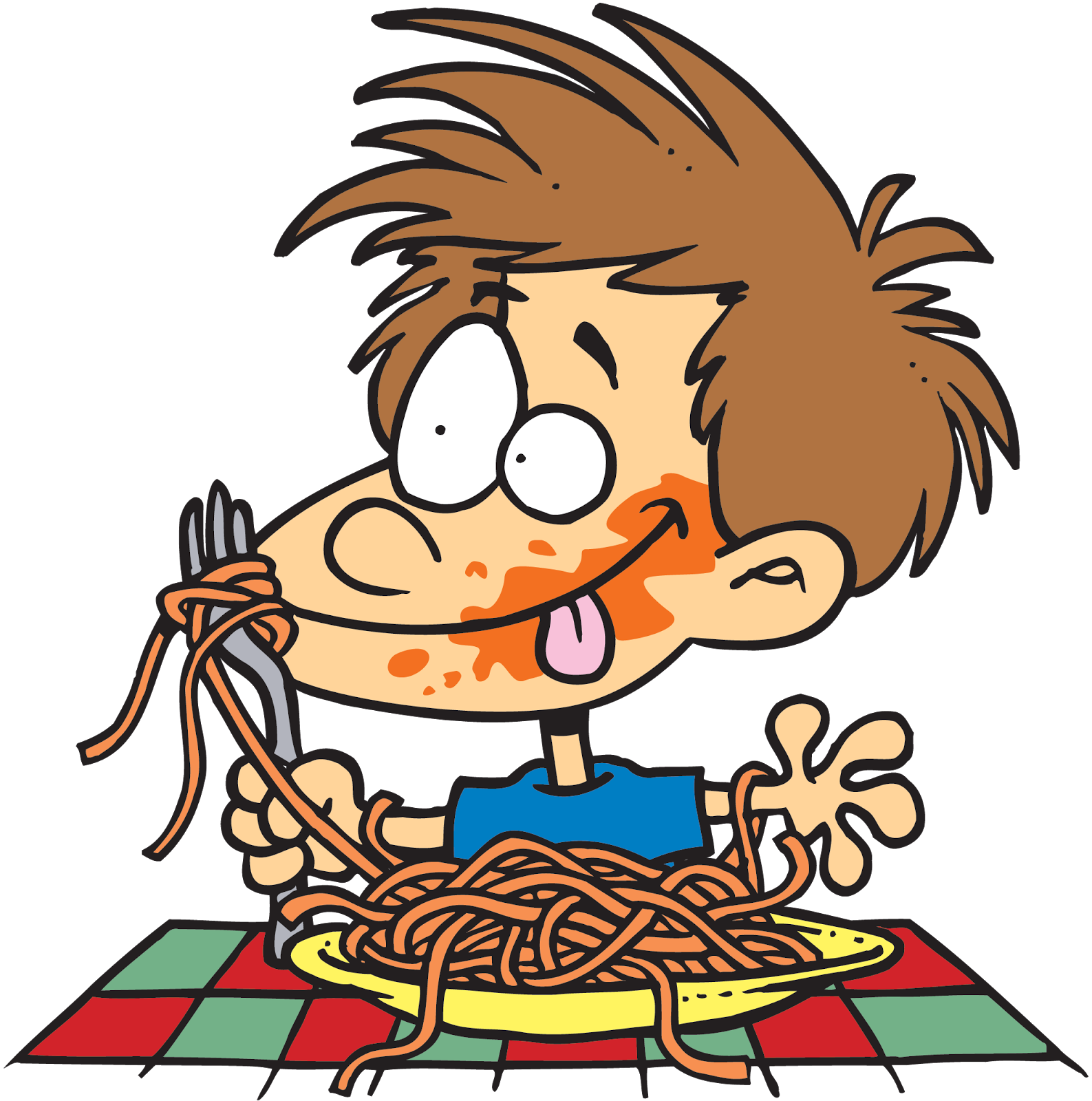 Il mange
courir
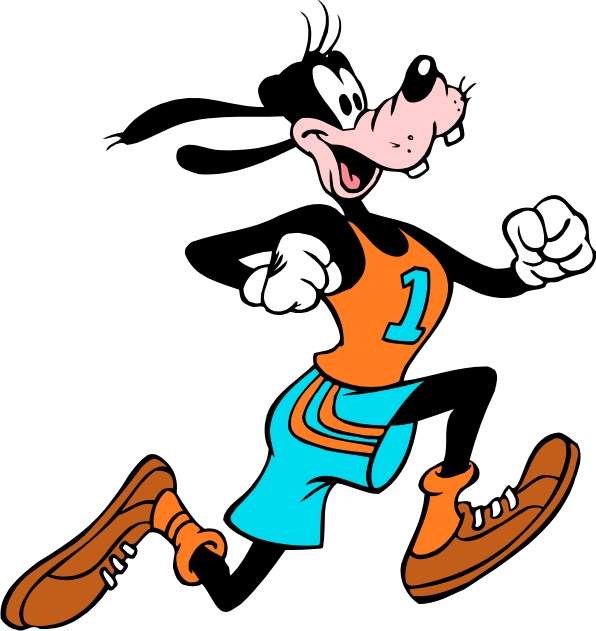 Il  court
pleurer
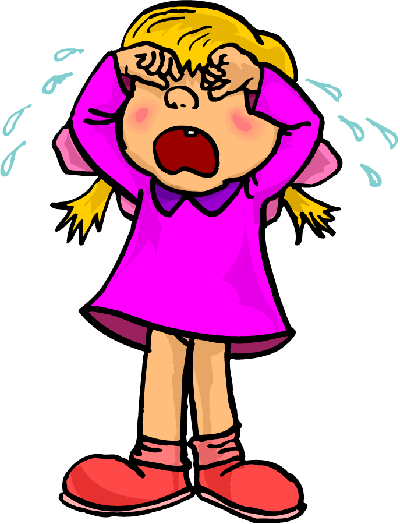 Elle pleure
gagner
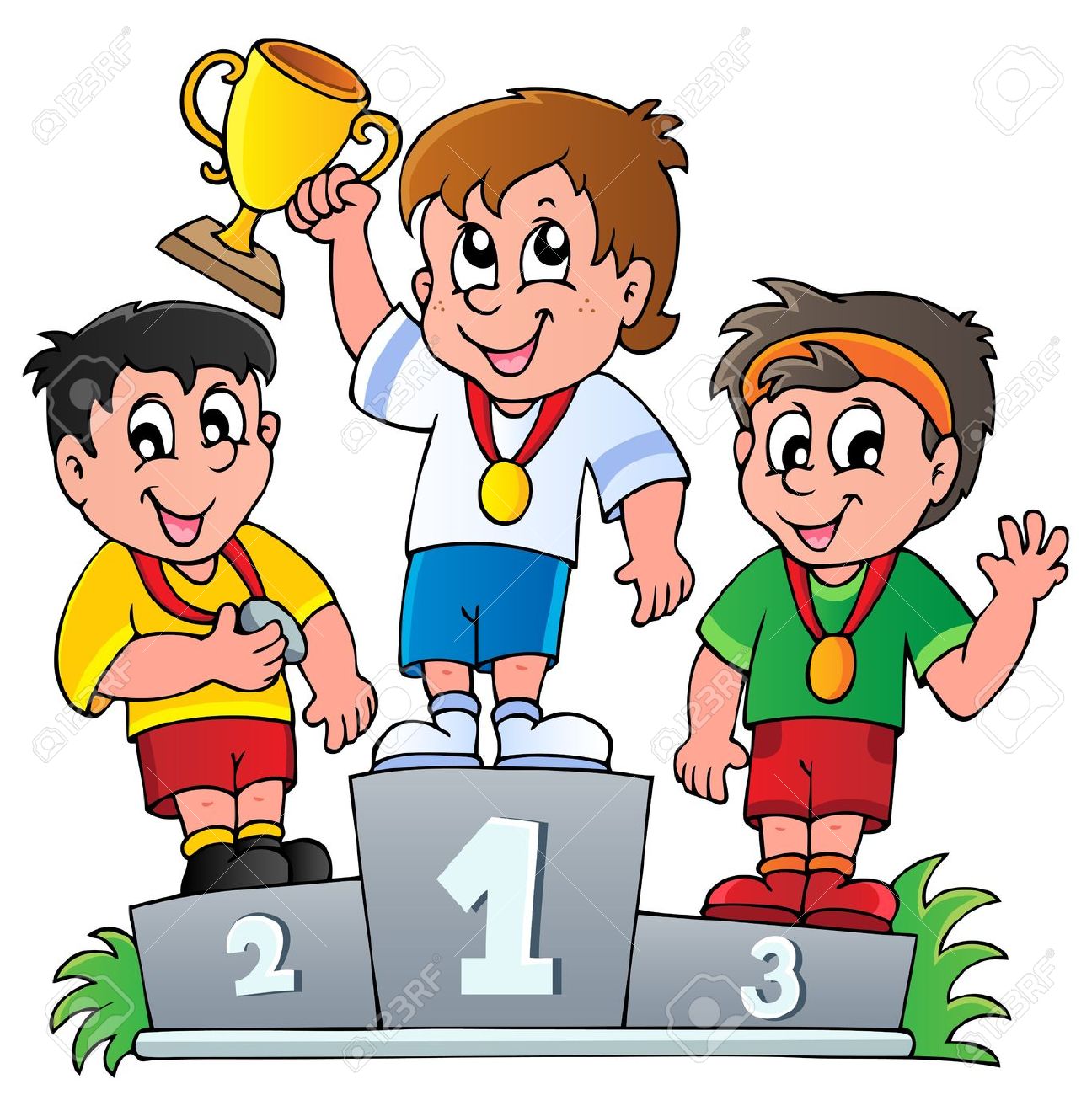 Ils gagnent
Entrer / Sortir
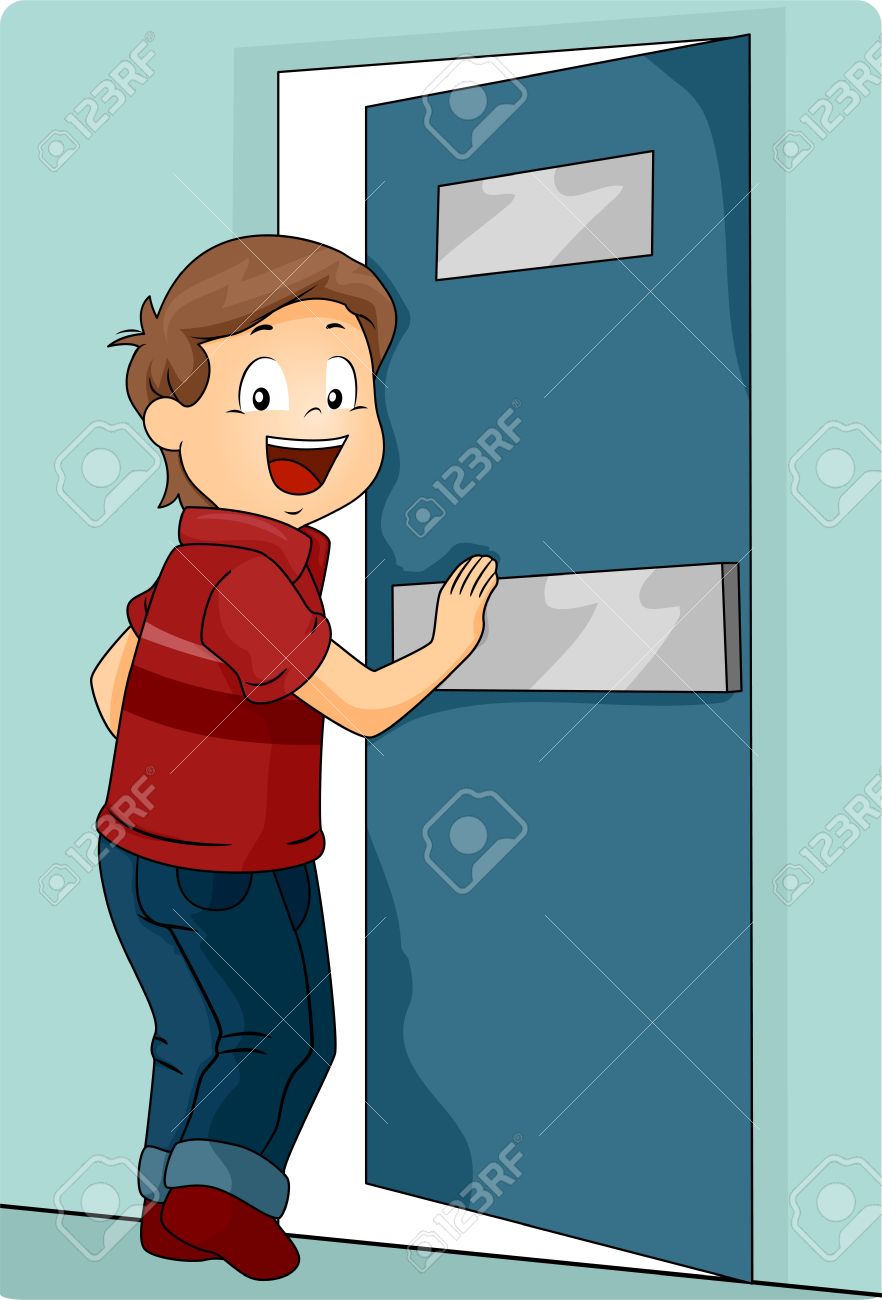 Il entre / Il sort
cuisiner
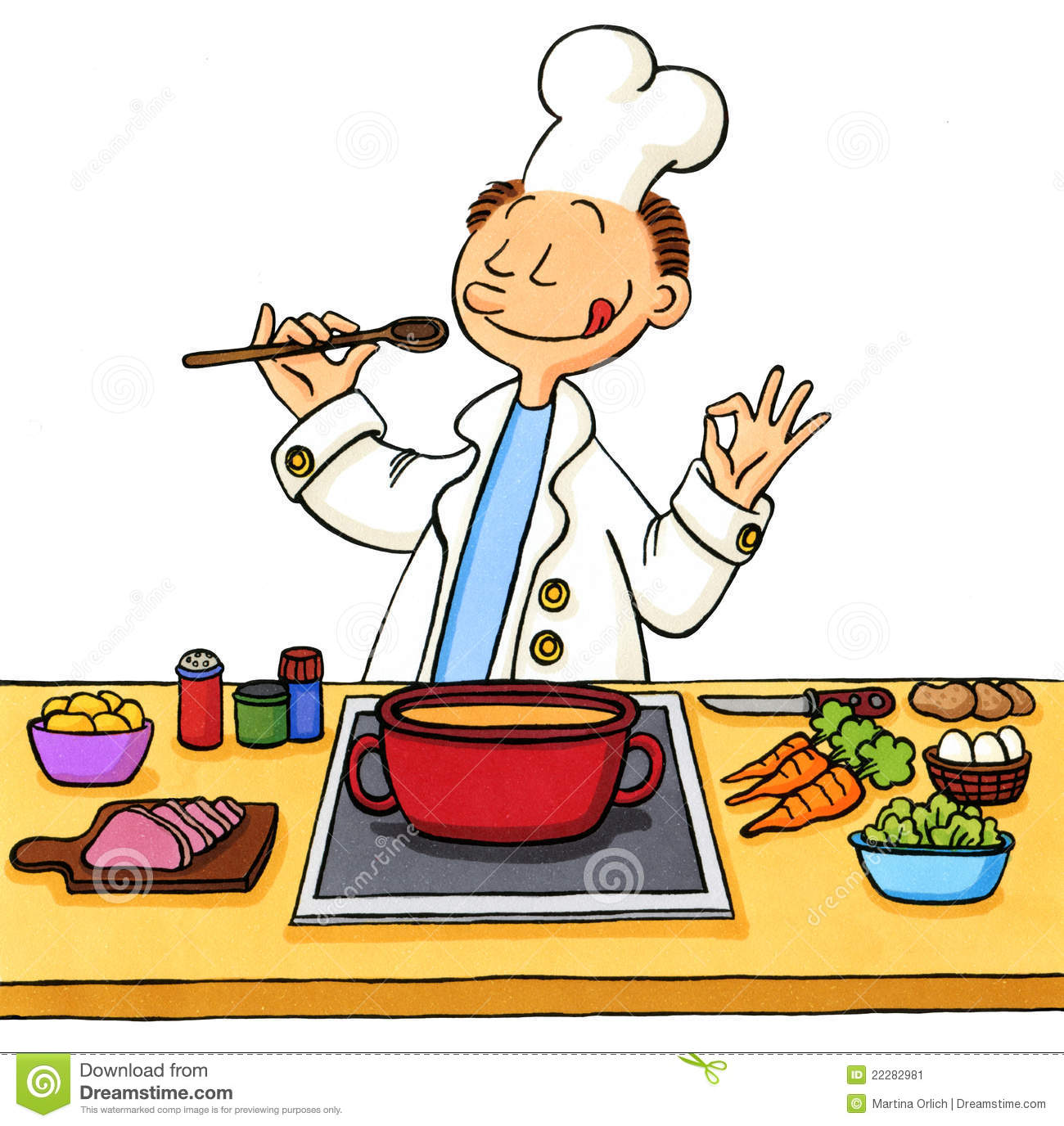 Il cuisine
rire
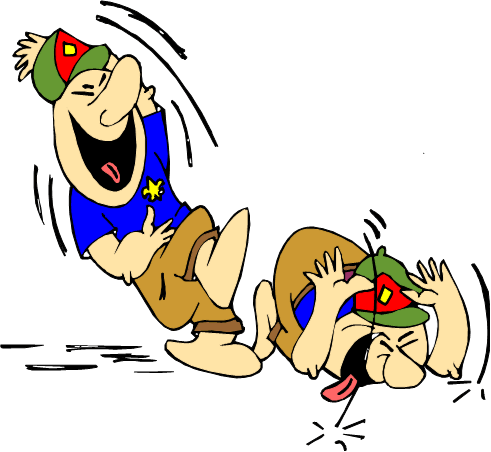 Ils rient
dormir
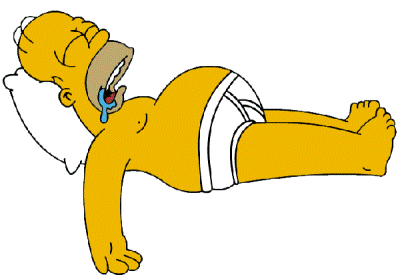 Il dort
embrasser
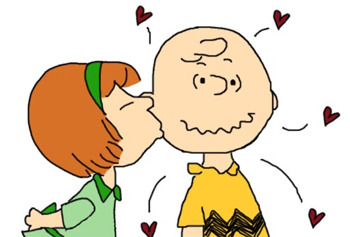 Elle l’embrasse.
Il est embrassé
saluer
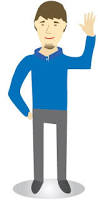 Il salue
boire
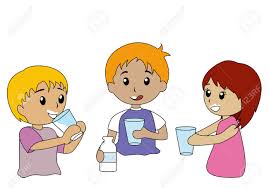 Ils boivent
S’asseoir
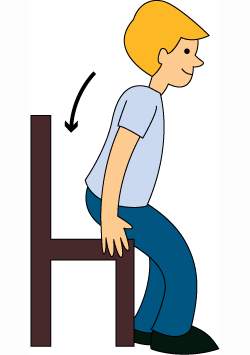 Il s’assoit
Écrire
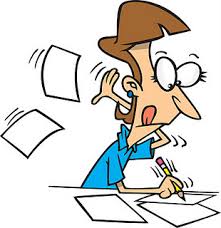 Elle écrit
chanter
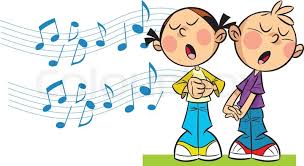 Elles chantent
nager
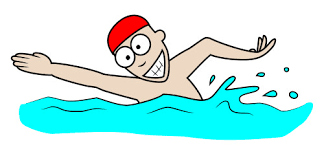 Il nage
monter
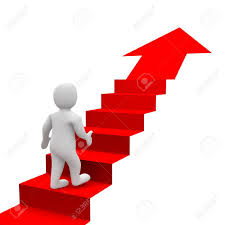 Il monte